Présentation du 8 mars 2012
Les bonnes pratiques des adhérents

Mise en place du classeur Sécurité
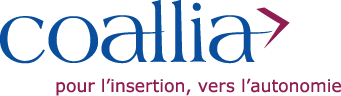 La Commission de sécurité 

Elle se déroule en trois phases :

Phase 1 – Accueil , vérifications administratives
Phase 2 – Visite du site avec l’ensemble des membres de la Commission de     sécurité

Phase 3 – Essais (alarme, désenfumage …) effectués en général hors tension
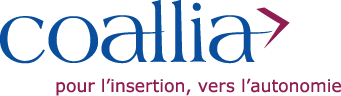 Le Classeur de sécurité

Objectif : 

- Classer les documents (contrats, bons de vérification …)  inhérents à la sécurité incendie dans un même et unique support.
- Outil facilitant une commission de sécurité, surtout dans la phase 1.
- Bonne entrée en matière pour débuter la commission de sécurité.
- Outil véhiculant le sérieux de l’organisation, l’image de l’institution au regard des partenaires : ville, police, pompiers …
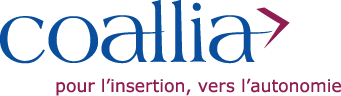 Le classeur Sécurité (ISO 9001)
Sommaire (1/2)

Onglet n° 1 : Procès verbaux de commissions de sécurité   (*)
                               (classement chronologique par date)
Onglet n° 2 : Copie des contrats des équipements de sécurité
     (Extincteurs, alarme, désenfumage, BAES, R.I.A., colonnes sèches)
Onglet n° 3 : Bons de visite des vérifications des extincteurs
Onglet n° 4 : Bons de visite des vérifications R.I.A. et Colonnes sèches/humides 
Onglet n° 5 : Bons de visite des vérifications du système d’alarme
Onglet n° 6 : Justificatifs des formations sécurité incendie du personnel + DUerp
                               (Liste d’émargement des personnes formées et/ou attestation de formation, DUerp)
Onglet n° 7 : Bons de visite des vérifications du désenfumage
Onglet n° 8 : Chaufferies
                               (contrats + certificat annuel de ramonage des conduits de fumée)
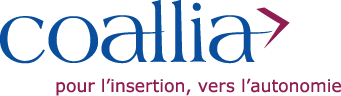 Le classeur Sécurité (ISO 9001)
Sommaire (2/2)

  Onglet n°   9 : rapports VERITAS des vérifications gaz et électricité  (*)
  Onglet n° 10 : ascenseurs
                               (contrats + bons de visite)
  Onglet n° 11 : rapports de visite (*)
                              (visites trimestrielles parties communes, parties privatives PR07, visites techniques de 			        sécurité du Délégué National Prévention Sécurité, rapport de vérification annuelle
		       PARFLAM - 5 derniers rapports depuis 2009, rapport de visites du spécialiste VMC de Coallia)
Onglet n° 12 : autres contrats techniques
Onglet n° 13 : Divers diagnostics le cas échéant (plomb, amiante …)
Onglet n° 14 : Pour les établissements de type J (FAM, MAS, EHPAD …)
                                Document d’Analyse des Risques liés à la Défaillance en 
                                Energie (DARDE) et justificatifs d’autonomie électrique
(*) mise en place d’un plan d’action
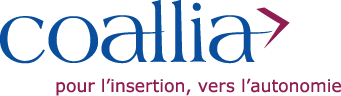